I y II Pedro y Judas
1
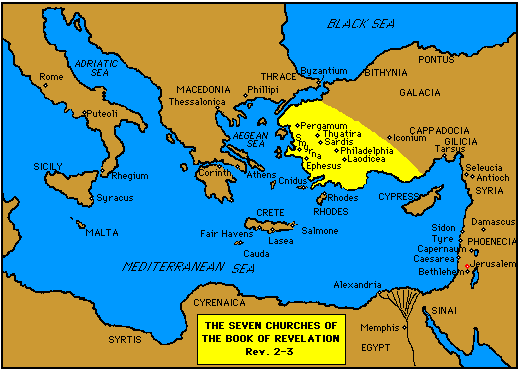 2
Bosquejo de los puntos principales en I Pedro
Introducción (1:1,2)
La gran salvacion (1:3-12)
Los productos de la salvación (1:13-2:10)
Los deberes del cristiano (2:11-3:12)
Sufriendo como cristiano (3:13-4:19)
Exhortación a los pastores (5:1-5)
Exhortaciones a los soldados (5:6-11)
Conclusiones (5:12,13)
3
Introducción  1:1,2
La gran salvacion  1:3-12
La naturaleza de la salvación 1:3-9
La revelación de la salvación 1:10-12
Los productos de la salvación  1:13-2:10
Santidad 1:13-16
Temor 1:17-21
Amor 1:22-25
Crecimiento 2:1-3
Sacrificios 2:4-8
Testimonio 2:9,10
Los deberes del cristiano  2:11-3:12
Ante los gentiles (Introducción) 2:11,12
Al estado 2:13-17
A los amos 2:18-25
A la familia: esposos, esposas, hermanos 3:1-12
Sufriendo como cristiano  3:13-4:19
Sufriendo por la justicia 3:13-17
Cristo, ejemplo de sufrimiento 3:18-22
El propósito del sufrimiento 4:1-6
Las responsabilidades mutuas 4:7-11
La consolación del sufrimiento 4:12-19
Exhortación a los pastores  5:1-5
Exhortaciones a los soldados  5:6-11
Conclusiones  5:12,13
Bosquejo de I Pedro
4
La gran salvacion (I Pedro 1:1-12 en secuencia de tiempo)
Renacidos 
por la
Palabra (23)
Cristo Mani-
festado (20)
Ahora han sido (12)
De antemano (11)
Profetas anunciaron la gracia venidera (10,11)
Profetas inquirieron para saber el tiempo (10,11)
Se les dijo que a vosotros administraban (12)
Sufri-miento
Gloria
Anunciadas a vosotros (12)
En el evangelio
Por los que predican
Enviados por el Espíritu Santo
de Cristo (12)
Ahora, por un
poco de tiempo (6)
Revelación de
Jesucristo (7)
Renacidos (3)
“El tiempo postrero” (5)
Esperanza Viva (3)
Guardados (5)
Por el poder de Dios
Mediante la fe
Afligidos en diversas pruebas (6)
Prueba de tu fe (7)
Amar y creer en Jesús (8)
Alegría (8)
Gozo inefable
Lleno de gloria
Herencia (4)
Incorruptible
Incomtaminada
Inmarcesible
Reservada en los cielos
La salvación manifestada (5)
El “fin” de nuestra fe (9)
Salvación de almas (9)
5
Productos de Salvación (I Pedro 1:13-2:10)
“La gran salvación” (1:3-12)
[Sois] hijos obedientes (1:14)
Aquel que os llamó es santo (1:15)

Invocáis por Padre... que juzga a cada hombre (1:17)

Sabéis que fuisteis redimidos con sangre preciosa (1:18)

Habéis purificado vuestras almas por la obediencia a la verdad (1:22)

Habiendo renacido por la palabra de Dios (1:23-25)

Habéis gustado la benignidad del Señor (2:3)

Sois linaje escogido, sacerdocio real, nación santa, posesión de Dios (2:9)

Llamamiento: De tinieblas a luz; Ahora pueblo de Dios; Misericordia alcanzada (2:9,10)
Sed sobrios, esperad en… Jesús (1:13)
Ser conformados a otra cosa (1:14)
Sed Santos (1:15,16)


Pasa el tiempo de vuestra peregrinación en Temor. (1:17)


Amaos unos a otros de corazón entrañablemente (1:22)


Desechad engaño, hipocresía… (2:1)
Desead la Palabra y Creced (2:2)


Sed edificados …casa espiritual (2:5)
Ofreced Sacrificios Espirituales (2:5)


Anunciad las excelencias de aquel que os llamó (2:9)
6
Relaciones que exhiben los productos de salvación(1 Pedro 2:13-3:12)
Por causa del Señor (13)
Gobierno (2:13-17)
 sujeción, honor
Esta es la voluntad de Dios (15)
Empleo (2:18-25)
 sujeción, paciencia
La conciencia delante de Dios (19)
Familia (3:1-7)
 esposas: sujeción, conducta casta, 	                  espíritu manso
 maridos: vivir sabiamente, dando honor
Es aprobado delante de Dios (20)
De grande estima delante de Dios (3:4)
Yo
Santas mujeres que esperaban en Dios (5)
Fraternidad (3:8-12)
Coherederas de la gracia de la vida (7)
mismo sentir, compasivo, amoroso, humilde, bendición por mal
Fuisteis llamados para… (9)
Porque los ojos del Señor están sobre los justos (12)
7
Origen de la conducta de un cristiano
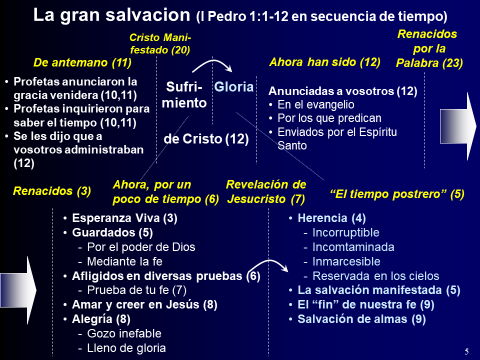 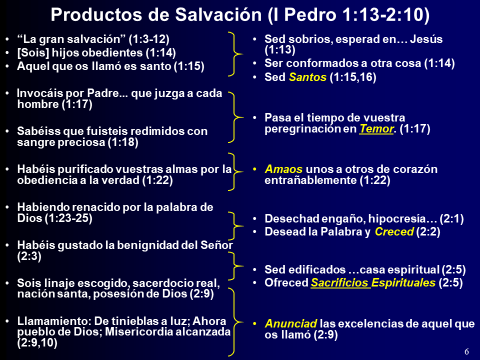 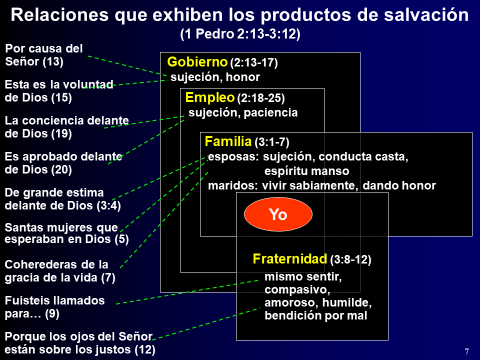 8
La persecución descrita (Primera de Pedro)
Afligidos en diversas pruebas (1:6)
por un poco de tiempo (6)
Prueba de fe (7)
Padecéis por la justicia (3:14)
Seguís el bien (13)
Murmuran de vosotros; buena conducta calumniada (16)
Padecéis haciendo el bien (17)
Gentiles… murmuran de vosotros (2:12)
Un resultado de abstenerse de los deseos carnales (12)
Buenas obras contempladas por los gentiles (12)
Gentiles…os ultrajan (4:4)
Ya no vivéis en lascivias, etc. (2)
Les parece cosa extraña que no corráis con ellos (4)
Siervos… en sujeción a los amos ásperos (2:18)
Por la conciencia delante de  Dios… sufren molestias, padeciendo injustamente. (19)
Haciendo lo bueno, sufren (20)
Fuego de prueba (4:12)
Participantes del padecimientos de Cristo (13)
Vituperados por su nombre (14)
Padece como cristiano (16)
Mismos sufrimientos cumplidos en hermanos en el mundo (5:9)
Padecer un poco de tiempo (10)
Esposas, cuyos maridos no obedecen la palabra (3:1)
Sin temer ninguna amenaza (6)
9
El problema de la persecución
Persecuciones específicas
Pensamiento (llamado) extraño (4:4)
Ultrajados como malos (4:4)
Murmuran de vosotros (3:16)
Buena conducta calumniada (3:16)
Acusados como malhechores (2:12)
Vituperados en conexión con el nombre de Cristo (4:14)
“Doctrinas Ofensivas” (I Pedro)
1:15; 2:16 	Se requiere una vida santa y sumisa
4:3; 2:11 	Malo seguir los deseos naturales
1:25; 2:2 	Dependencia, restricción
4:11a 	a la palabra de Dios
1:3,4,9 	Realidad del fin del tiempo y resurrección (naturaleza espiritual del hombre)
Posibles razones
Una vida pura vista como una condena implícita (2:12)
Independencia (libres) del razonamiento mundano (2:16)
Independencia de la influencia mundana (temor) (3:13,14)
Doctrinas ofensivas (ver 2:2; 3:15)
1:21;3:22 	Resurrección y reinado de Jesús
4:5,17,18 	Juicio venidero y castigo de los malos (el hombre rendirá cuentas)
10
Exhortaciones a los ancianos (I Ped. 5:1-5)
V. 1 Ancianos (Presbíteros)
V. 2a Tend (Pastor, Pastor)
V. 2b Ejercicio de la Vigilancia (Episcopontes)
Plan del Nuevo Testamento: “Pastores, Ancianos, Obispos” son el mismo oficio: Una pluralidad de líderes sobre una sola iglesia local.
“No"
“Sino"
Implicación sobre el oficio
Por fuerza
(bajo
compulsión)
Voluntaria-mente
v 2b
Podría sentirse presionado a servir
Puesto seleccionado y designado
Un deber (potencialmente oneroso)
Por ganancia deshonesta
Oportunidad de ganancia:
Podría implicar el manejo de dinero
Podría ser sostenido con dinero
v 2c
Ánimo pronto (con deseo)
Teniendo señorío
Implica el ejercicio de autoridad
Dar instrucciones (que serían seguidas por el anciano
Sujeción/respeto de parte de los demás (como en el v. 5)
v 3
Siendo ejemplos de la grey
11
“Todas las cosas…nos han sido dadas por su divino poder”
Dios
(Sobrenatural)
Palabra
profética…
inspirada por
Espíritu Santo
(II Ped 1:21)
Poder y venida
(“presencia")
de Jesús
(II Ped 1:16)
“para que tengáis memoria”
“Hacéis bien en estar atentos”
Hombres
(En el mundo)
12
La gran salvacion (I Pedro 1:1-12)
R
E
V
E
L
A
C
I
Ó
N
R
E
V
E
L
A
C
I
Ó
N
E
N
C
A
R
N
A
CI
Ó
N
Renacidos 
por la
Palabra (23)
R
E
S
U
R
R
E
C
C
I
Ó
N
Cristo Mani-
festado (20)
Ahora han sido (12)
De antemano (11)
Profetas anunciaron la gracia venidera (10,11)
Profetas inquirieron para saber el tiempo (10,11)
Se les dijo que a vosotros administraban (12)
Sufri-miento
Gloria
Anunciadas a vosotros (12)
En el evangelio
Por los que predican
Enviados por el Espíritu Santo
de Cristo (12)
R
E
S
U
R
R
E
C
C
I
Ó
N
2
D
A
 
V
E
N
I
D
A
J
U
I
C
I
O
Ahora, por un
poco de tiempo (6)
Revelación de
Jesucristo (7)
Renacidos (3)
“El tiempo postrero” (5)
Esperanza Viva (3)
Guardados (5)
Por el poder de Dios
Mediante la fe
Afligidos en diversas pruebas (6)
Prueba de tu fe (7)
Amar y creer en Jesús (8)
Alegría (8)
Gozo inefable
Lleno de gloria
Herencia (4)
Incorruptible
Incomtaminada
Inmarcesible
Reservada en los cielos
La salvación manifestada (5)
El “fin” de nuestra fe (9)
Salvación de almas (9)
13
Similitudes entre II Pedro 2 y Judas
II Ped  Judas 

2:3	4	De largo tiempo la condenación no se tarda
2:1	4	Han entrado encubiertamente...negarán al Señor
1:12	5	No dejaré de recordaros, aunque vosotros la sepáis
2:4	6	Los ángeles que pecaron (abandonaron su propia morada)
2:6	7	Destrucción de Sodoma y Gomorra
2:10	8	Los falsos maestros rechazan la autoridad y blasfeman 
2:11	9	Ángeles (Miguel) no profirieron juicio contra el diablo
2:12	10	Blasfeman de cosas que no conocen, serán destruidos
2:15	11	Ejemplo de Balaam
2:13	12	Manchas en vuestros ágapes
2:17	13	Olas, espuma, etc... Oscuridad reservada para ellos
2:18	16	Hablan cosas infladas
2:18	16	Seducen con concupiscencias
3:2	17	Tengáis memoria de las palabras de los apóstoles
3:3	18	En los postreros días, vendrán burladores
1:10	24	No caeréis jamás (guardaos sin caída)
14
Diferencias en II Pedro 2 y Judas
Judas
 5 	Liberación de Egipto y juicio posterior
 11 	Caín y Coré
 12 	Pastores egoístas
 13 	Estrellas errantes
 14,15 	La profecía de Enoc
 16 	Adulando a las personas
II Pedro 2
 5 	Noé y el Diluvio
 7,8 	Lot y Sodoma
 14 	No se sacian de pecar
 19-22 	Escapadan contaminaciones, luego vuelven: peor
15
Relación entre de II Pedro y Judas
Pero hubo también falsos profetas entre el pueblo, como habrá entre vosotros falsos maestros, que introducirán encubiertamente herejías destructoras, y aun negarán al Señor que los rescató…Y muchos seguirán sus disoluciones, por causa de los cuales el camino de la verdad será blasfemado, y por avaricia harán mercadería de vosotros.… (II Pedro 2:1-3)
Porque algunos hombres han entrado encubiertamente, los que desde antes habían sido destinados para esta condena-ción, hombres impíos, que convierten en libertinaje la gracia de nuestro Dios, y niegan a Dios el único soberano, y a nuestro Señor Jesucristo. (Judas 4)
Amados…os escribo…para que tengáis memoria de las palabras que antes han sido dichas por los santos profetas, y del mandamiento del Señor y Salvador dado por vuestros apóstoles; sabiendo primero esto, que en los postreros días vendrán burladores, andando según sus propias concupiscencias…(II Pedro 3:1-3)
Pero vosotros, amados, tened memoria de las palabras que antes fueron dichas por los apóstoles de nuestro Señor Jesucristo; los que os decían: En el postrer tiempo habrá burladores, que andarán según sus malvados deseos.(Judas 17,18)
Pedro dijo que iba a suceder
Judas dijo que ya sucedió
16
Introducción  		1:1,2

Llamado al crecimiento  		1:3-11
Los dones de Dios 	1:3-4
Nuestro crecimiento 	1:5-7
Razones para crecer 	1:8-11

Cimientos firmes  		1:12-21
Testimonio ocular de los apóstoles 	1:12-18
Confirmación de profecía 	1:19-21

Falsos maestros  		2:1-22
Predicción de su venida 	2:1-3
Ejemplos pasados ​​del juicio de Dios 	2:4-10a
Descripción de sus actividades 	2:10b-19
Peligro de enredarse 	2:19b-22

Recordatorio de la venida del Señor  		3:1-16
Argumento usando el diluvio 	3:1-7
Promesa del día del Señor 	3:8-13
Advertencia a la diligencia 	3:14-16

Conclusiones  		3:17,18
Bosquejo de II Pedro
17
Participantes de la naturaleza divina
DIOS
Elección (10)
Vocación (10)
Promesas (4)
Todas las cosas 
que pertenecen 
a la vida y a la piedad…dadas (1:3)
Camino de la justicia (2:21)
Luz admirable (I Pedro 2:9)
Pueblo santo… (I Pedro 2:10)
por conocimiento
Fe preciosa (v 1)
Participantes de la naturaleza divina (v 4)
Cristiano
Hombre
Oscuridad (1 Ped 2:9)
No son pueblo (I Pet 2:10)
Corrupción en el mundo (v 4)
Contaminaciones en el mundo (2:20)
El mundo
18
Falsos Maestros (II Pet y Judas)
Libertad prometida (2:19)
Siguen deseos naturales (J7,8,10,18)
Doctrina y Prácticas
La gracia permite lascivia (J4)
Mundo cerrado (3:4)
“Todas las cosas continúan”
Ningún juicio venidero de Dios
Las escrituras son fábulas (1:21)
Niegan la deidad de Jesús (J4, 2:1)
Atractivo, estrategias y carácter
Atractivo intelectual (J16)
Atacan a los inmaduros (2:18)
Arrogantes, no respetuosos (2:10, J8)
Llaman a deseos carnales (2:18; 3:3)
Discriminan en contra de otros (J6)
Se burlan (3:3)
Palabras engañosas (2:3)
Impíos (J15) (no dirigidos por Dios)
19
“Su poder divino nos ha dado todas las cosas”
Dios
(Sobrenatural)
Día de
juicio y
destrucción
de los impíos
(II Ped 2:9;
3:7)
[Profetas]
inspirados por
Esp. Santo
(II Ped 1:21)
Milagros
(II Ped 1:17,18)
(Hechos 2:22)
Mandamientos
[por apóstoles]
(II Ped 3:2,15)
Creación
(II Ped 3:5)
Poder y venida
de Jesús
(II Ped 1:16)
Hombres
(en el mundo)
20
Despreciando el señorío
Dios
(Sobrenatural)
Día de
juicio y
destrucción
de los impíos
(II Ped 2:9;
3:7)
[Profetas]
inspirados por
Esp. Santo
(II Ped 1:21)
Milagros
(II Ped 1:17,18)
(Hechos 2:22)
Mandamientos
[por apóstoles]
(II Ped 3:2,15)
Creación
(II Ped 3:5)
Poder y venida
de Jesús
(II Ped 1:16)
Ignoran
(3:5)
Niegan
(2:1)
Tuercen
(3:16)
“Todo
permanece"
(3:4)
“Interpretaciónprivada"
(1:20)
“Fábulas artificiosas”
(1:16)
Hombres
(en el mundo)
21
El problema de la persecución
Persecuciones específicas
Pensamiento (llamado) extraño (4:4)
Ultrajados como malos (4:4)
Murmuran de vosotros (3:16)
Buena conducta calumniada (3:16)
Acusados como malhechores (2:12)
Vituperados en conexión con el nombre de Cristo (4:14)
“Doctrinas Ofensivas” (I Pedro)
1:15; 2:16 	Se requiere una vida santa y sumisa
4:3; 2:11 	Malo seguir los deseos naturales
1:25; 2:2 	Dependencia, restricción
4:11a 	a la palabra de Dios
1:3,4,9 	Realidad del fin del tiempo y resurrección (naturaleza espiritual del hombre)
Posibles razones
Una vida pura vista como una condena implícita (2:12)
Independencia (libres) del razonamiento mundano (2:16)
Independencia de la influencia mundana (temor) (3:13,14)
Doctrinas ofensivas (ver 2:2; 3:15)
1:21;3:22 	Resurrección y reinado de Jesús
4:5,17,18 	Juicio venidero y castigo de los malos (el hombre rendirá cuentas)
22
Los falsos maestros rechazaron las doctrinas ofensivas (de I Ped)
Implícito de II Pedro
“Doctrinas Ofensivas” (I Pedro)
1:15; 2:16 	Se requiere una vida santa y sumisa
2:18,19 	Promesa de libertad en asuntos de moralidad
4:3; 2:11 	Malo seguir los deseos naturales
2:10 	Siguen la carne en concu-piscencia (cf. Judas 4)
1:25; 2:2 	Dependencia, restricción
4:11a 	a la palabra de Dios
1:16 	Dicen que las escrituras son fábulas
1:3,4,9 	Realidad del fin del tiempo y resurrección (naturaleza espiritual del hombre)
3:4 	Dicen las cosas simplemente permanecen;  No hay segunda venida
1:21;3:22 	Resurrección y reinado de Jesús
1:16, 2:1 	Niegan la deidad de Jesús (y la autoridad implícita)
4:5,17,18 	Juicio venidero y castigo de los malos (el hombre rendirá cuentas)
3:4; 2:9 	Niegan (se burlan de) la idea del día del juicio
22
23
¿Qué de hoy en día?
Doctrina y Prácticas
Ejemplo moderno (“derechos gay”)
Libertad prometida (2:19)
Todo el mundo tiene derecho a…
Siguen deseos naturales (J7,8,10,18)
Práctica justificada por sentimientos…
La gracia permite el libertinaje (J4)
Tolerancia: “Gracia” es Teología
Mundo cerrado (3:4)
“Todas las cosas permanecen”
“No viene” ningún juicio de Dios
Cosmovisión Humanista/Materialista
Modelo evolutivo del mundo
No hay ni ley divina ni cuentas que dar
Escriturasson fábulas (1:21)
Ridiculizan a los “fundamentalistas”: Sinaí, Sodoma, día del juicio son mitos
Niegan la Deidad de Jesús (J4, 2:1)
Aceptan fragmentos de la enseñanza de Jesús… pero nada sobrenatural
Atractivo, estrategias y carácter
Atractivo intelectual (J16)
Atacan a los inmaduros (2:18)
Atrevidos y contumaces (2:10, J8)
Llaman a deseos carnales (2:18; 3:3)
Discriminan en contra de otros (J6)
Se burlan (3:3)
Palabras engañosas (2:3)
Impíos (J15) (no dirigidos por Dios)
Asociado con la élite intelectual
Dirigido a los jóvenes
Ruidosos, irrespetuosos, rebeldes
Llamado: gratificación sin inhibiciones
Atacan al no “políticamente correcto”
“Homofóbicos, anticuados”, etc.
Falsas ideas de los que es normal, etc.
Religión es para “problemas” humanos
24
Dos cosmovisiones en conflicto (en ese tiempo)
Un Dios infinito, personal
que se entromete
Nada infinito
Rechazo de todas
las demás religiones
El hombre es hecho par-ticipante de la naturaleza Divina… mediante el conocimiento de Dios
(II Ped 1:4)
Los dioses son participantes
de la naturaleza humana
Creencia en la intervención sobrenatural
(poder y venida”)
El cristiano
Juicio por una norma de verdad absoluta e inmutable
El hombre
Siguen la carne, en concupiscencia e inmundicia
(II Pedro 2:10)
“Habiendo huido de la corrupción que hay en el mundo a causa de la concupiscencia” (II Ped 1:4)
Convicción de responsabilidad moral
25
Dos cosmovisiones en conflicto (ahora)
Un Dios infinito, personal
que se entromete
Un Dios no personal que no se entromete
Rechazo de todas
las demás religiones
El hombre es hecho par-ticipante de la naturaleza Divina… mediante el conocimiento de Dios
(II Ped 1:4)
Creencia en la intervención sobrenatural
(poder y venida”)
La religion es producto del intelecto humano
El cristiano
Juicio por una norma de verdad absoluta e inmutable
El hombre
Determinación individualde rectitud moral(reacción a los deseos)
“Habiendo huido de la corrupción que hay en el mundo a causa de la concupiscencia” (II Ped 1:4)
Convicción de responsabilidad moral
26
El mensaje para mí
Dios ha obrado un gran plan...
Del cual soy parte.
Debo trabajar para ser puro, y crecer…
Lo que me protegerá de caídas, debido a..
Persecución
Falsos maestros
Dios juzgará el mal en el mundo...
Y preservará a los justos
Este no es mi hogar…
Solo estaré aquí por "un poco de tiempo"
Y el mundo y sus obras serán quemados
27
Posturas de los falsos maestros (II Pedro)
2:18,19 	Prometen libertad en lo moral (“estilo de vida”)
Judas 4 	Gracia de Dios = Libertinaje (ver también II Ped 3:16)
1:16 	Las Escrituras son fábulas, no inspiradas por Dios
3:4 	Las cosas permanecen como siempre: Ninguna segunda venida (fin)
1:16; 2:1 	Niegan la deidad de Jesús (y la autoridad implícita)
3:4; 2:9 	Niegan (se burlan de) la idea del día del juicio
28
“Por la palabra de Dios”II Pedro 3
D
Í
A

D
E

ET
E
R
N
I
D
A
D(v18)
DILUVIO
(v6)
C
R
E
A
C
I
Ó
N
(v5)
FUEGO
(v10)
“Paciencia…
es para salvación”
(verso 15)
“Arrepentimiento"
(v9)
Pasado
Juicio
“mundo pereció”
Futuro
Juicio
“Elementos deshechos”
¡LA PROMESA DE SU VENIDA!
(Dios: “Un Día”        “Mil Años”)
como
29